Elon Academy Morning Meeting
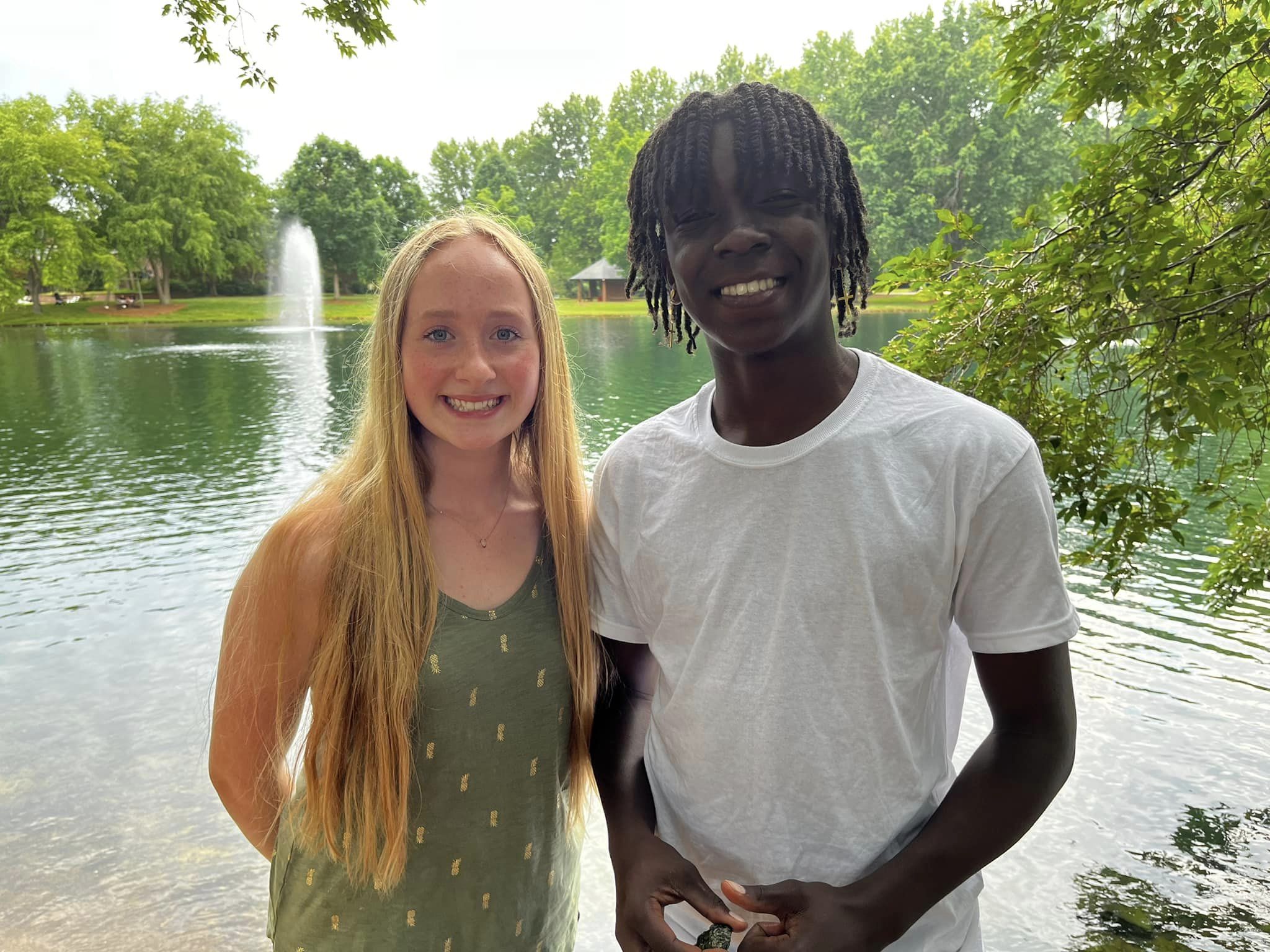 Saturday September 23, 2023
[Speaker Notes: John will start MM]
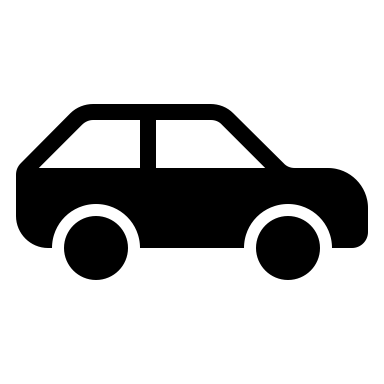 Future Saturday Programs
CAT Mentors
CAT mentoring has started
Scholars required to meet with CAT mentors three times each semester. 
Scholars should check their email every 2-3 days
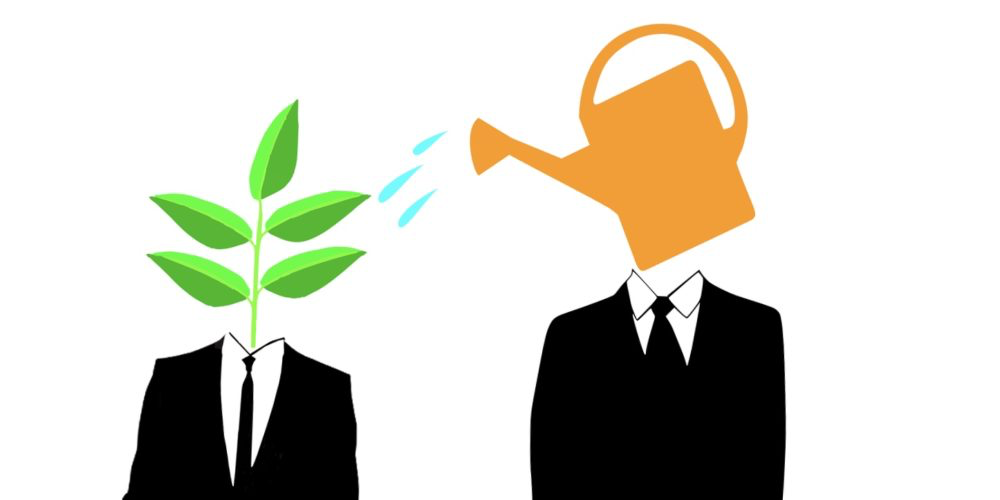 Mrs. Jenni Johnson
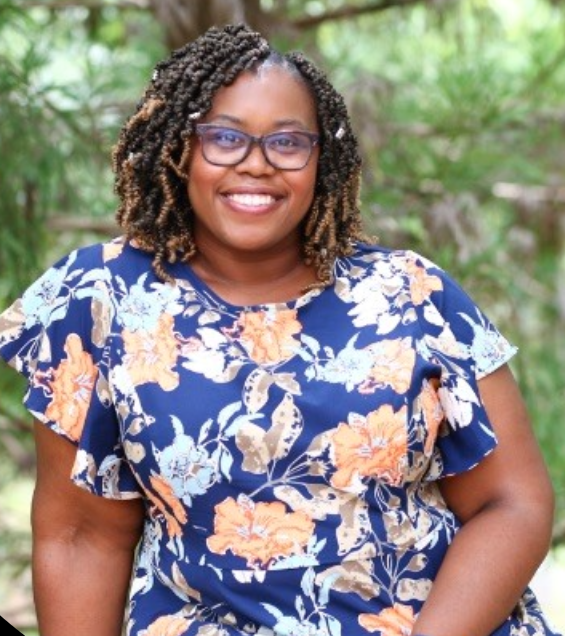 Academic Coaching
Request an academic coach in any class that you’d like personalized practice in. To request, email Ms. W-K at ewinterichknox@elon.edu and include 1) what class you are requesting, 2) your teacher’s name, and 3) your general availability after school. 
The deadline to request an Academic Coach is Monday, October 30th
 
SAT Prep
Reminder for SAT preppers! We will be doing a practice SAT test after next Saturday program, October 14th from 1-4pm with lunch before. Keep an eye on your email with more information coming from Ms. W-K before then. 
Those signed up are: Ryan, Zainab, Alizah, Payton, Arasi, Kimberly, Camila, Anette, Mareli, Hector, Laney, Jacob, Berenice, Angela
Academic Coaching and SAT Prep
Tau Class Recruitment
Would you be interested in sharing about your experience as an EA scholar to prospective 9th grade applicants? Email Ms. W-K at ewinterichknox@elon.edu if so! 

Information Sessions: 

Cummings – Thurs, Oct. 19 5pm-6pm
Dream Center (both English AND Spanish) – Nov 6, 6-7pm
 Southern Alamance– Wed, Nov 15 7-8pm
 Williams – Thurs, Nov 16, 6-7pm
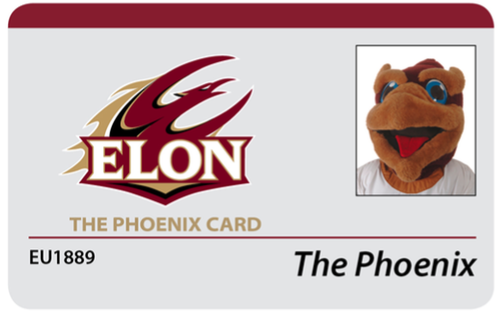 Your Phoenix Card
Acts as your TICKET to student activities, concerts, athletic events, and cultural events on campus
Some events require advance ticketing 
Use facilities at Campus Recreation
Access to Belk Library and ability check out books/media equipment
Phoenix Card is not a door key outside of the Summer Program
Turner Theater
Sunday, 3PM & 7PM, Paddington
Upcoming: 
September 28th: 7pm, Woman at War
October 1st: Monster House 3pm, 7pm
www.turnertheatre.com/ for more listings
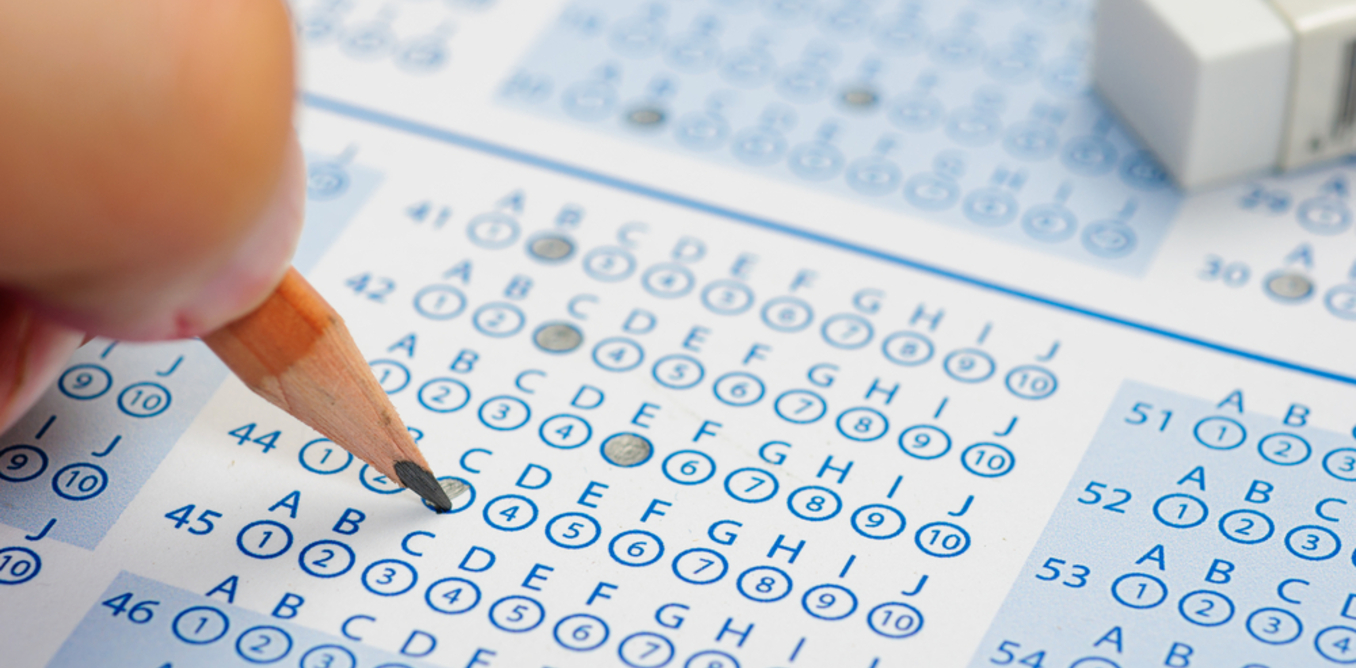 PSAT & PACT
All sophomores should take the PSAT & PACT
All juniors should re-take the PSAT
Please reach out to Mr. Pickett if you are not signed up
Important Dates!(will also be on our website)
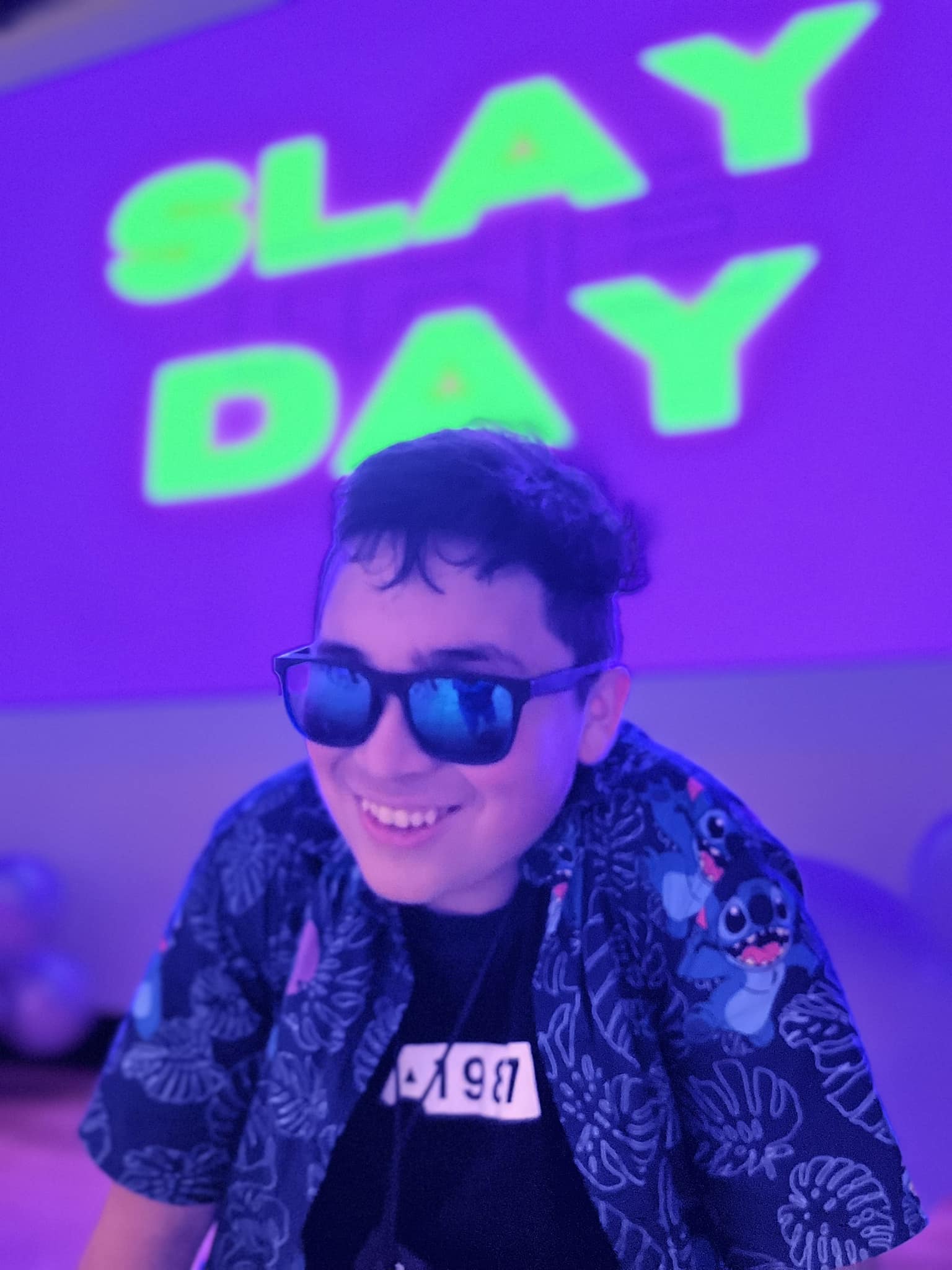 Today
Pis will stay in 101
Rhos will meet in room 354
Sigmas will meet in Sankey 116

Pi Families stay in 101
Rho Families in 242
Sigma Families 310
REMIND text service
To join Remind as an:

EA Scholar: Text @elon2023 to 81010
English speaking parent: Text @ElonEng to 81010
Spanish speaking parent: Text @ElonEsp to 81010
Davidson College Scholarship
John M. Belk Scholarship
Elon Academy can nominate scholars for this!
Full scholarship at Davidson
Recognizes powerful students with demonstrated academic excellence, integrity, intellectual curiosity, willingness to take risks, and potential to be change agents in both their local and global communities
If interested in being a nominee please email Mr. Pickett by 10/15/23
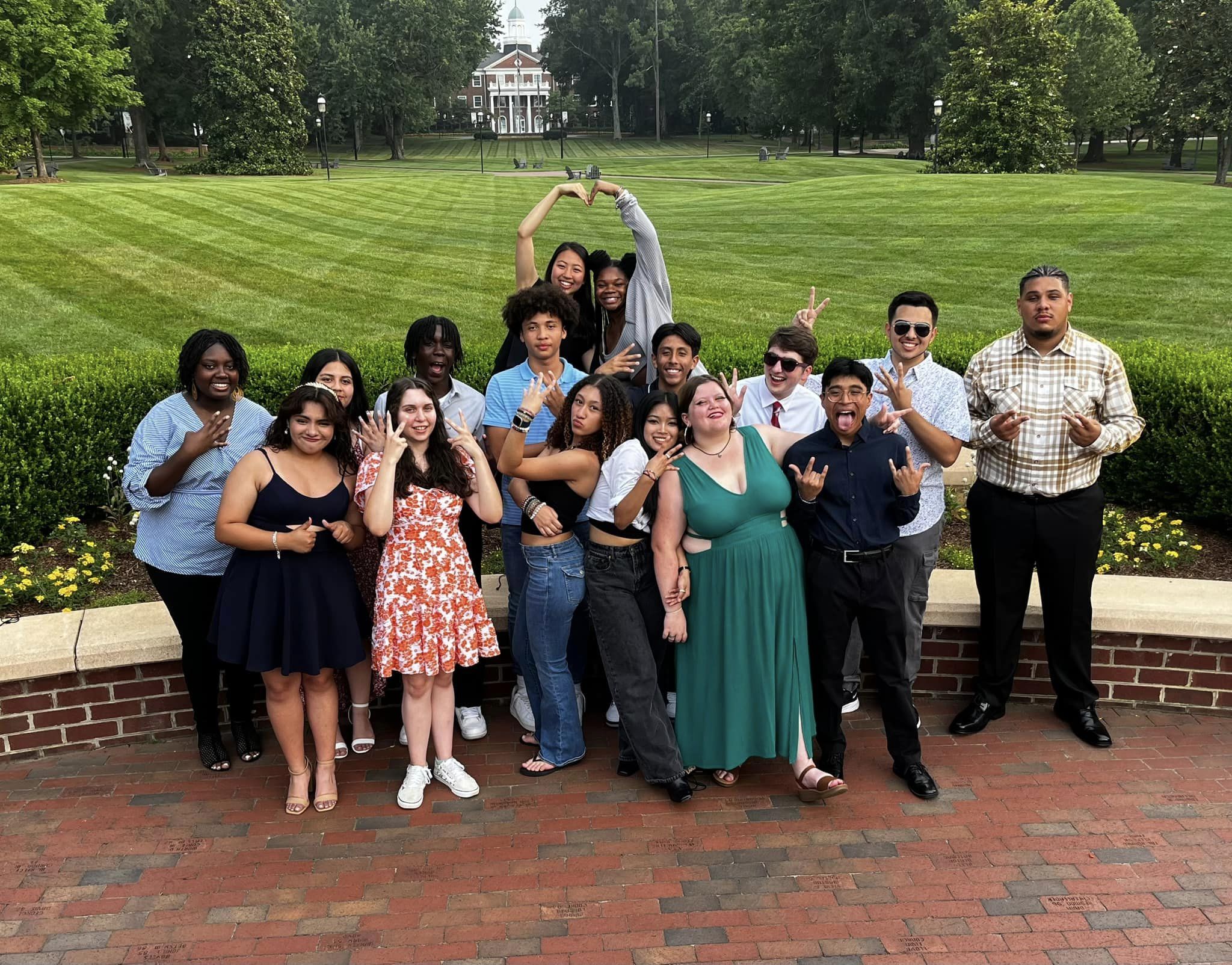 College Acceptances!Nats- Campbell University
Have a GREAT day!!
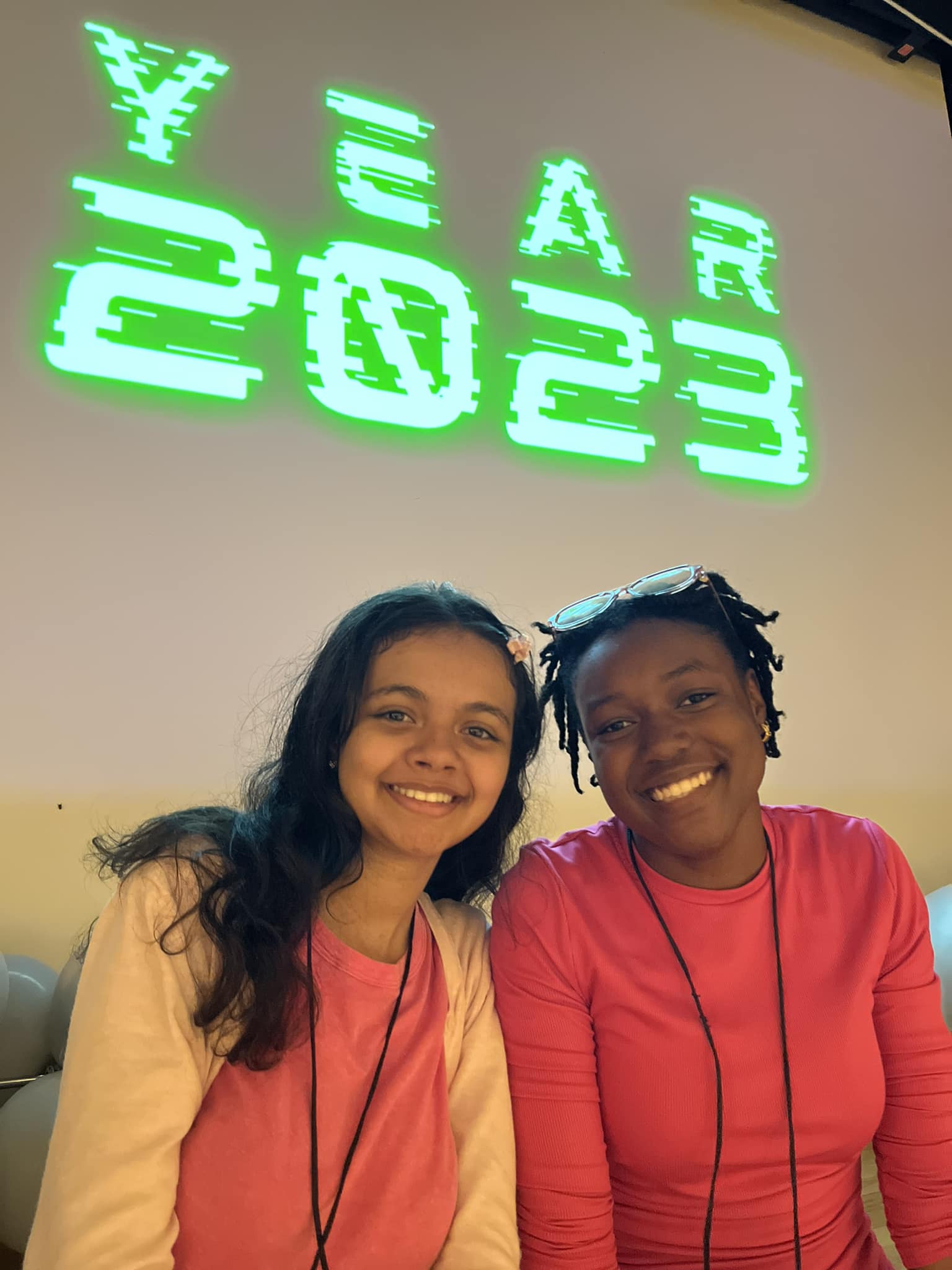 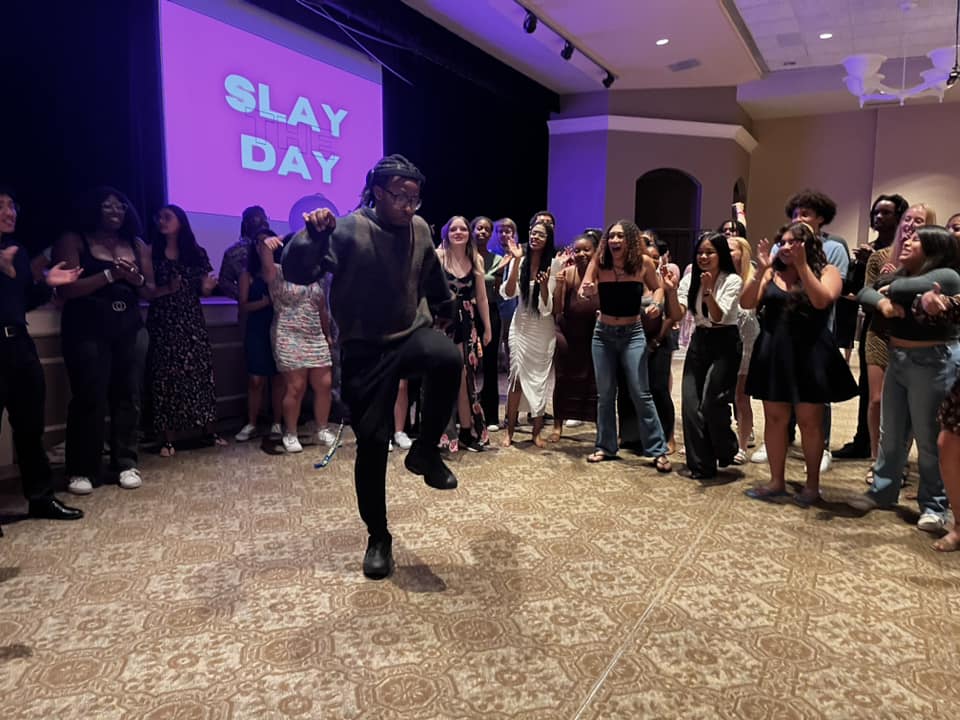 Dismissal…

*Please return any headphones…
	…unless you are a Pi family

Sigma CAT Mentors to 310
Rho CAT Mentors to 242
Senior CAT Mentors stay in 101 
Rho (Junior) Families to 242
Sigma (Sophomore) Families to 310
Rho Scholars to 354
Sigma Scholars to Sankey 116 
Pis & families stay in 101